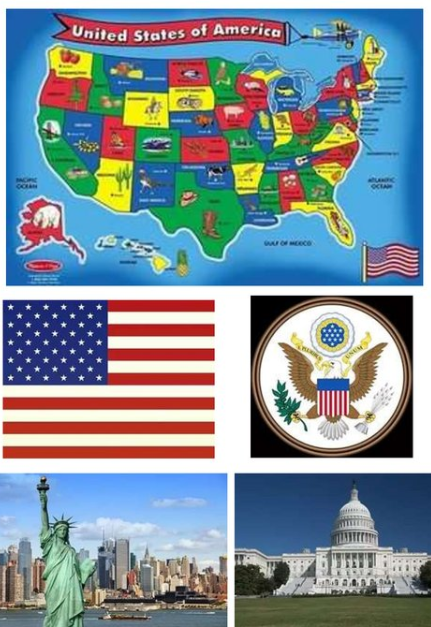 США 
 Канада
Центральная 
Америка
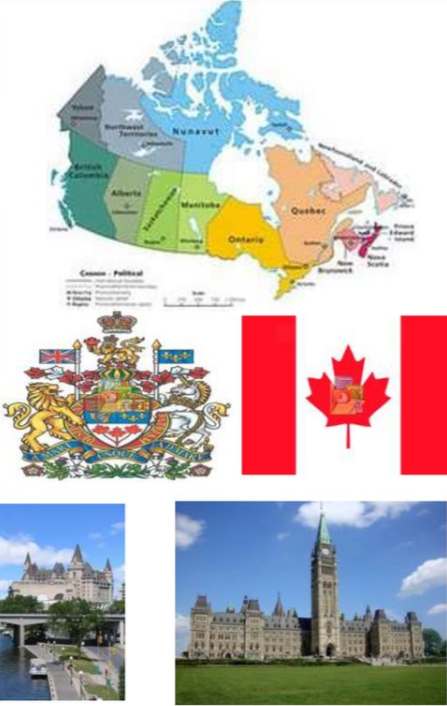 география 
11 класс
Мех Майя Александровна
2024
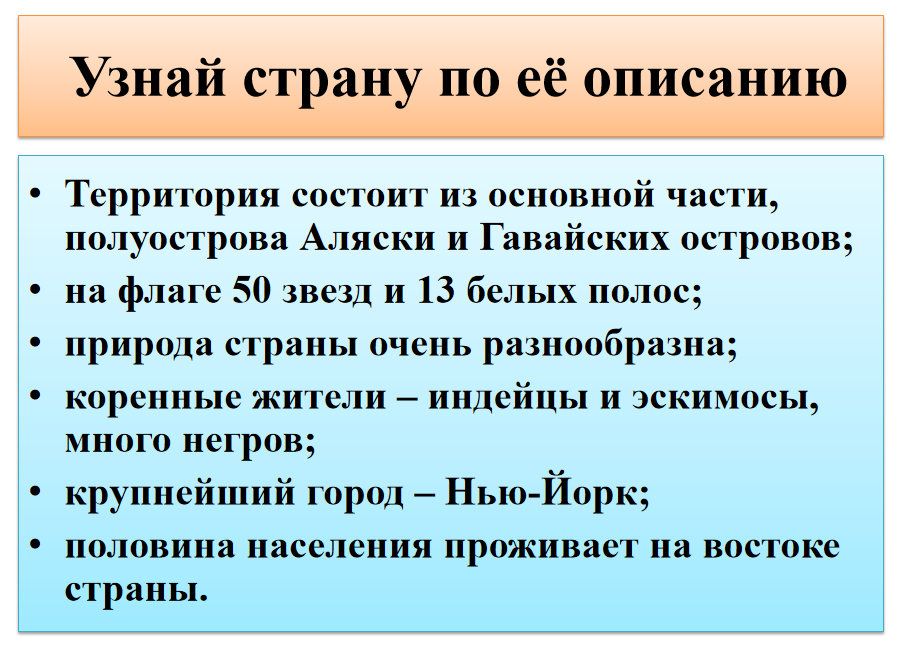 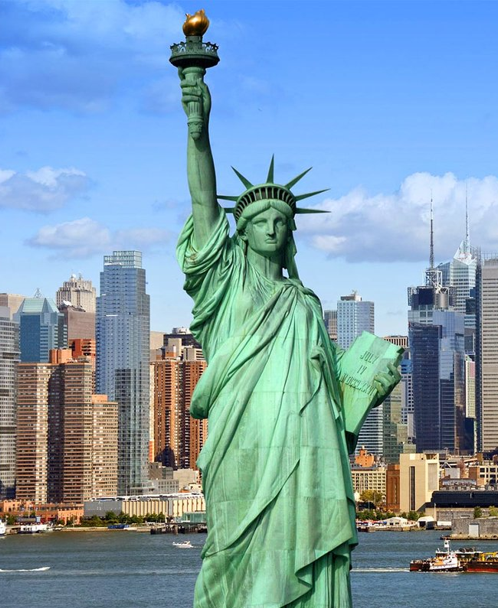 является самым могущественным 
и одним из самых 
богатых государств 
мира
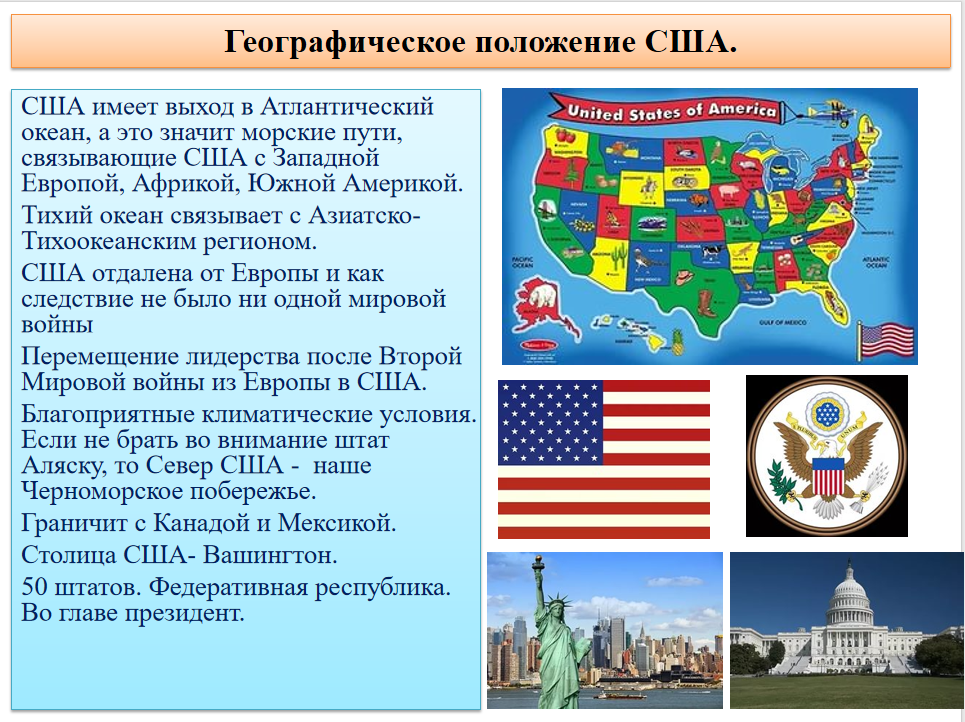 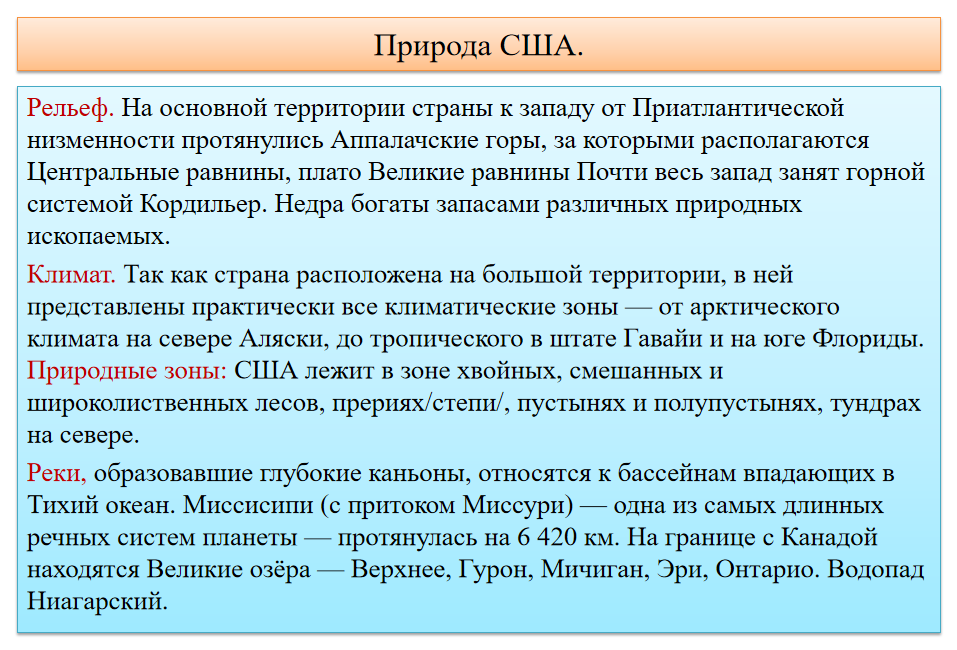 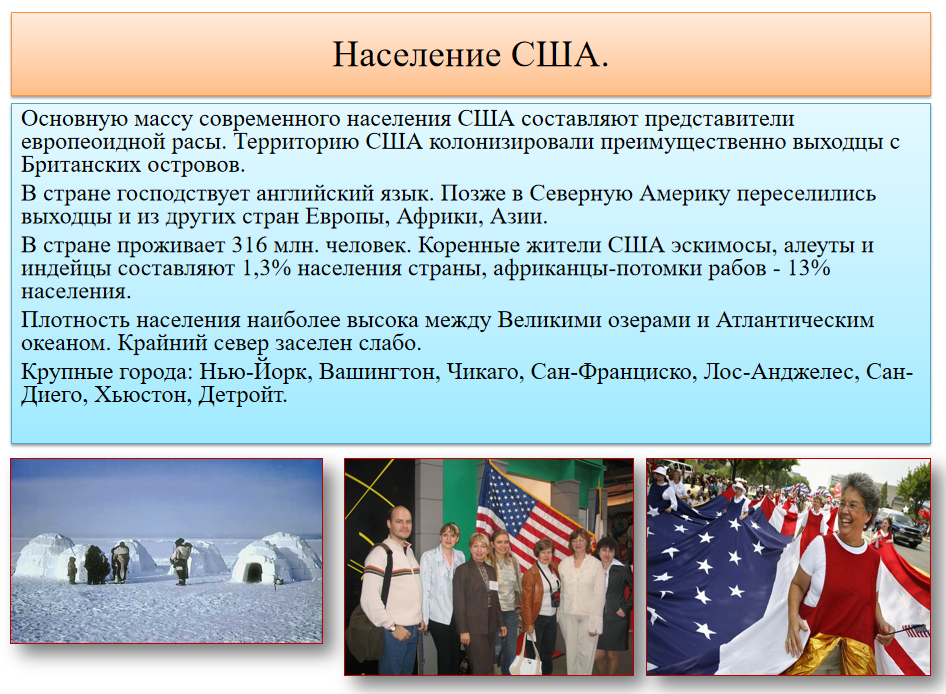 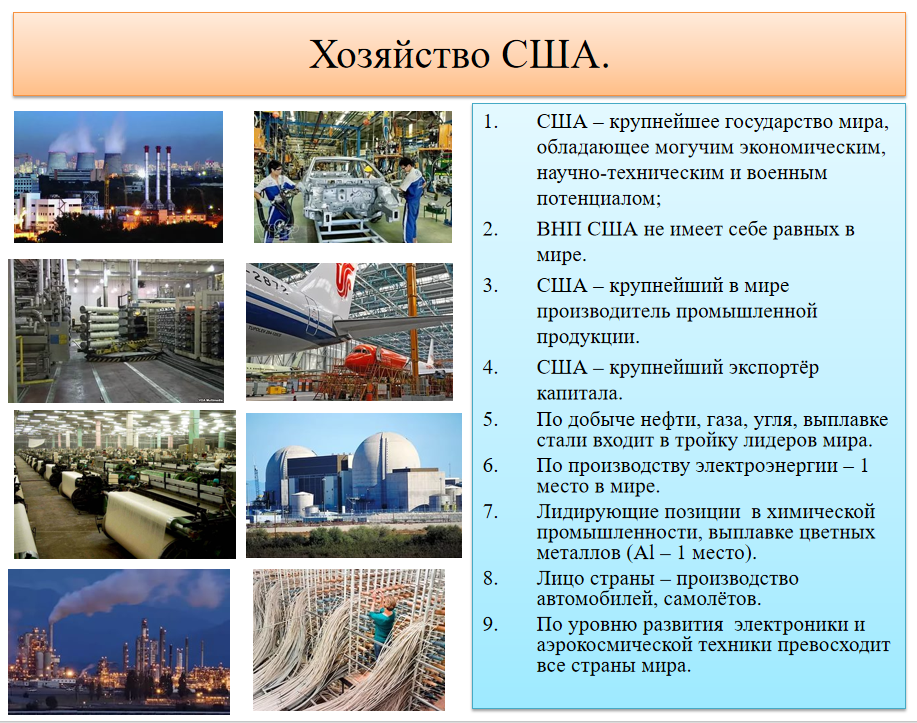 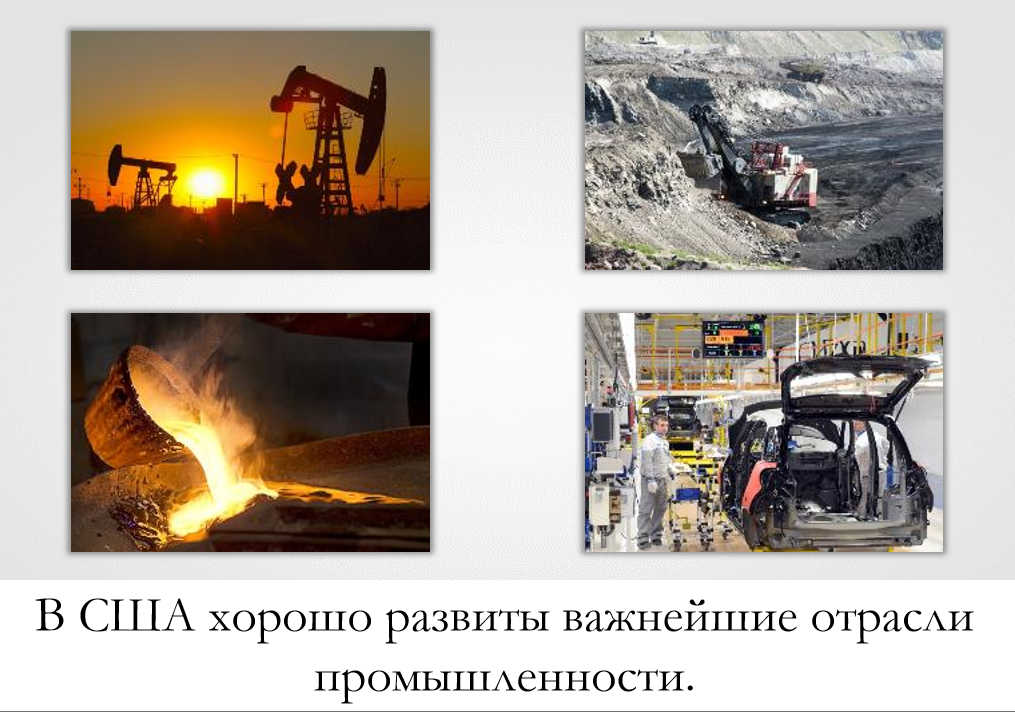 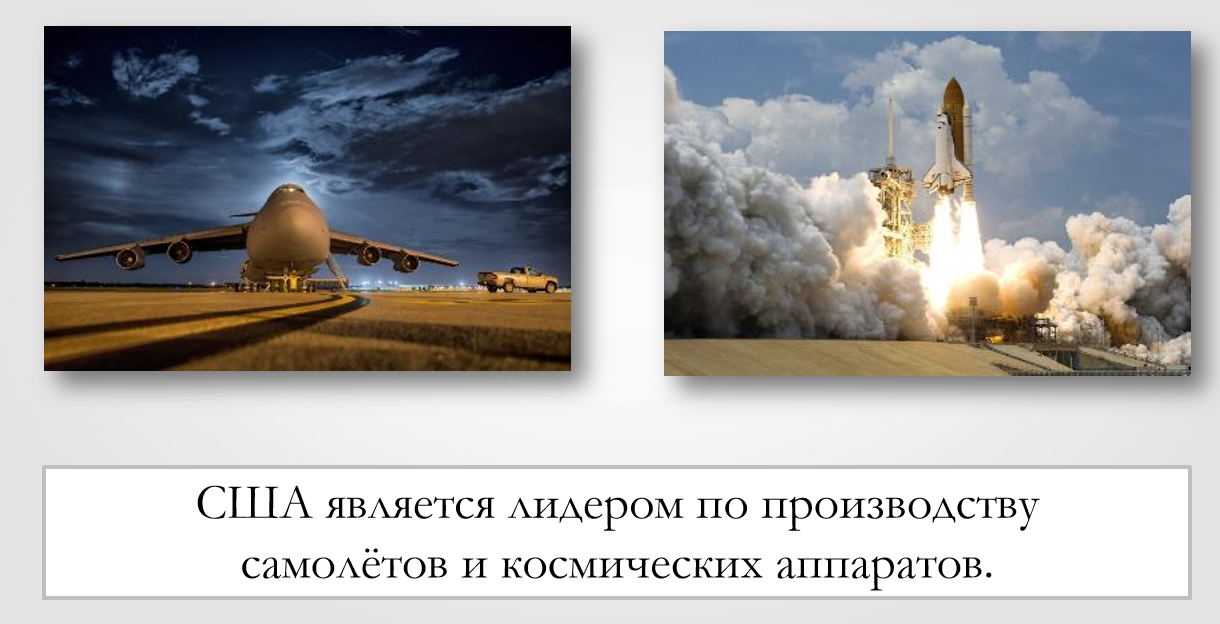 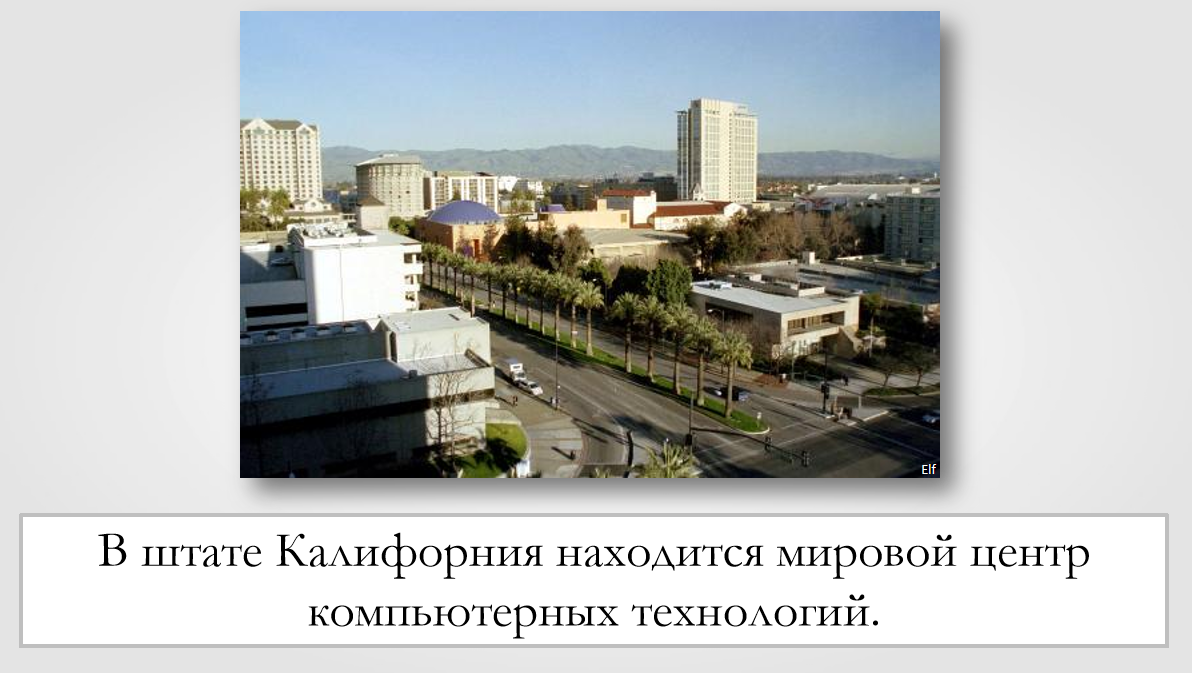 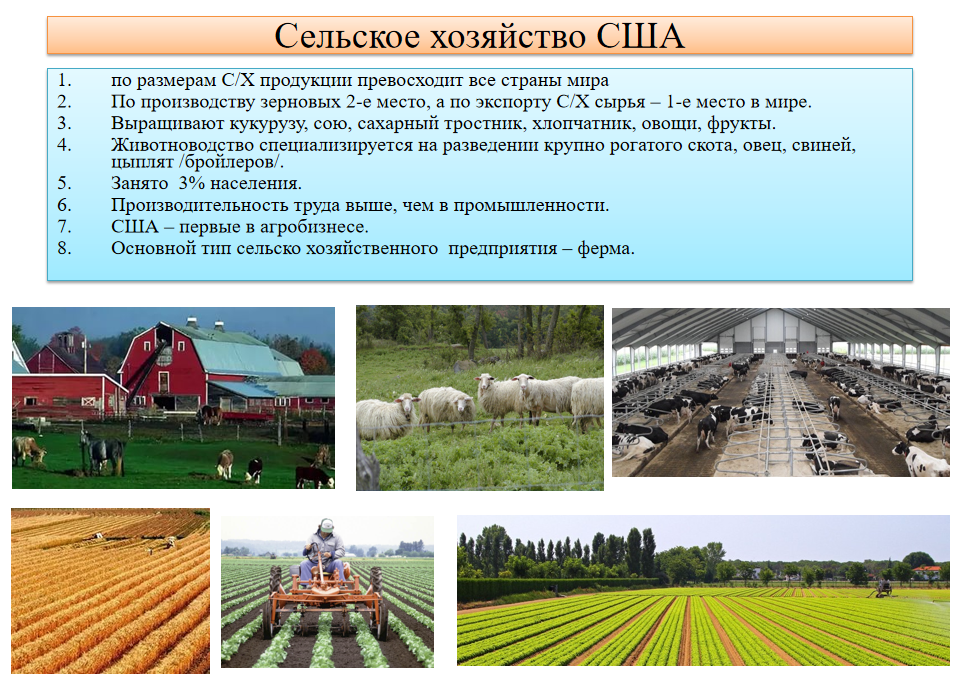 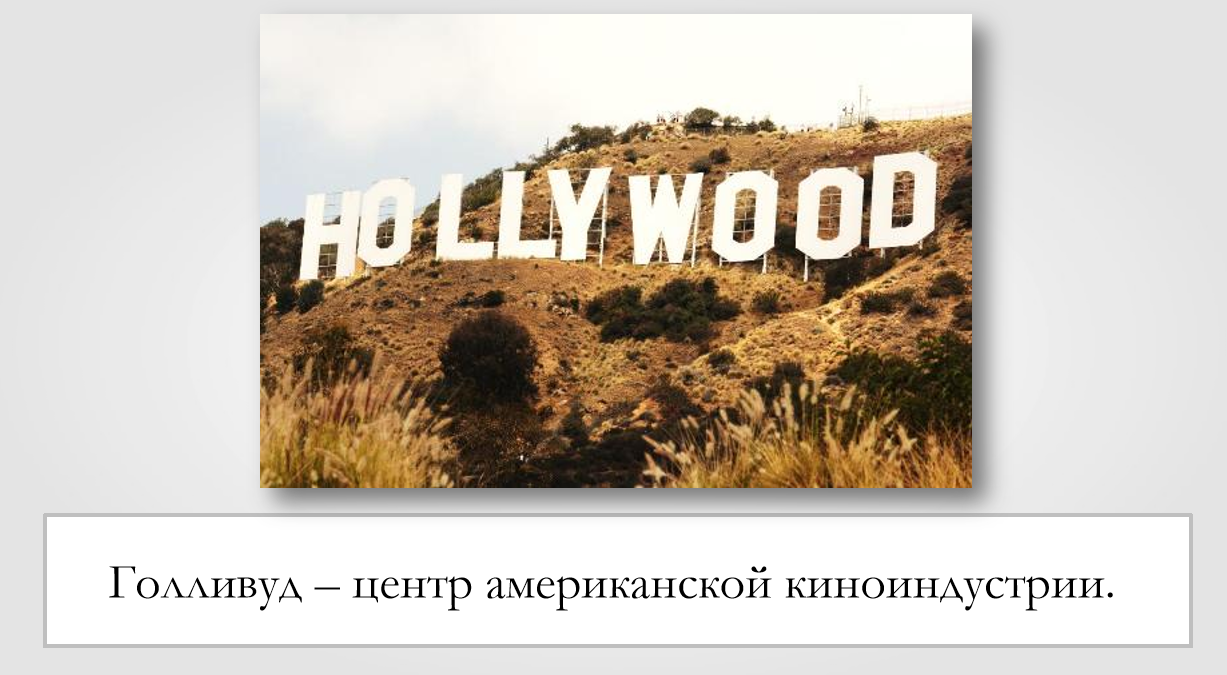 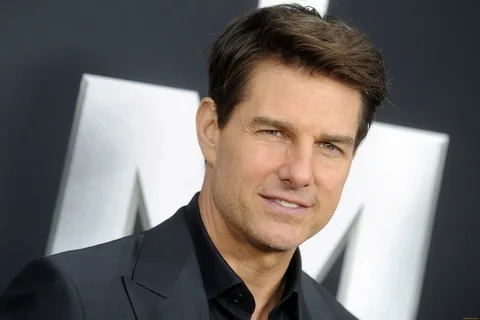 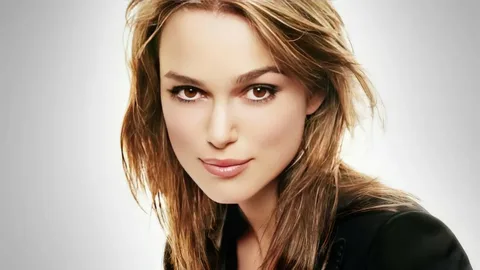 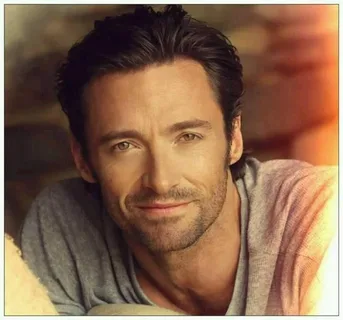 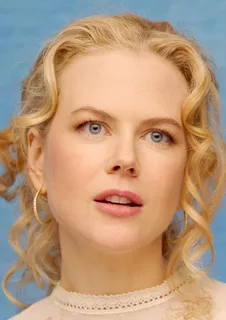 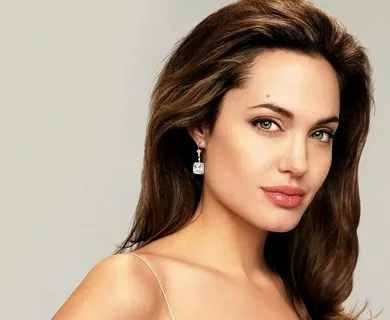 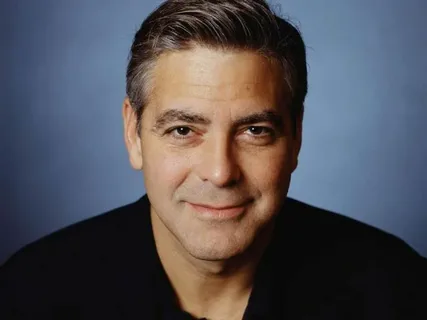 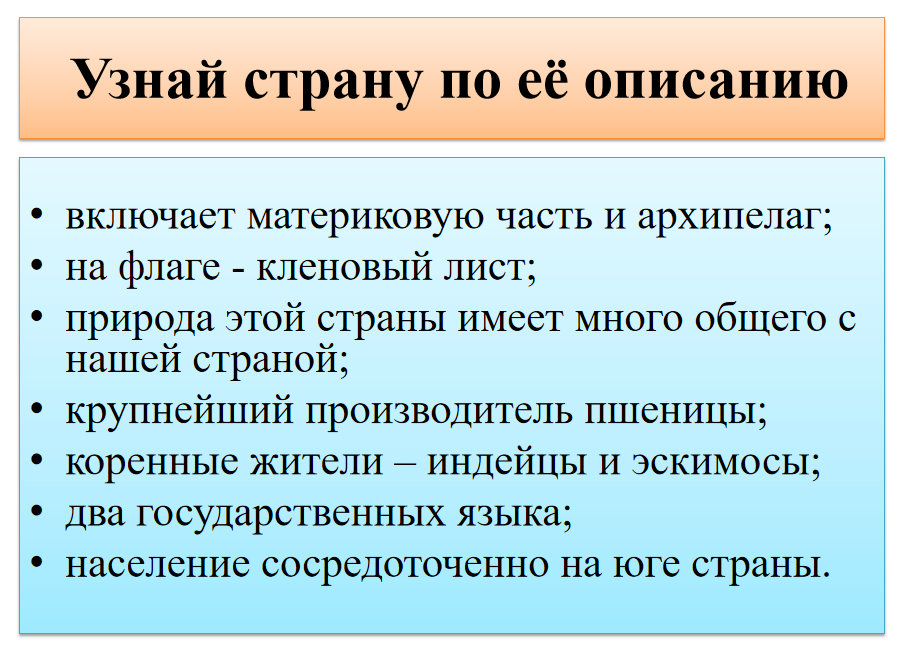 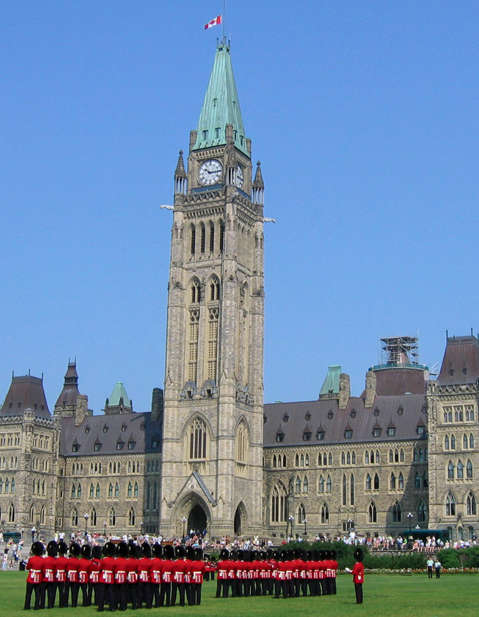 является самым комфортным для проживания 
государством 
мира
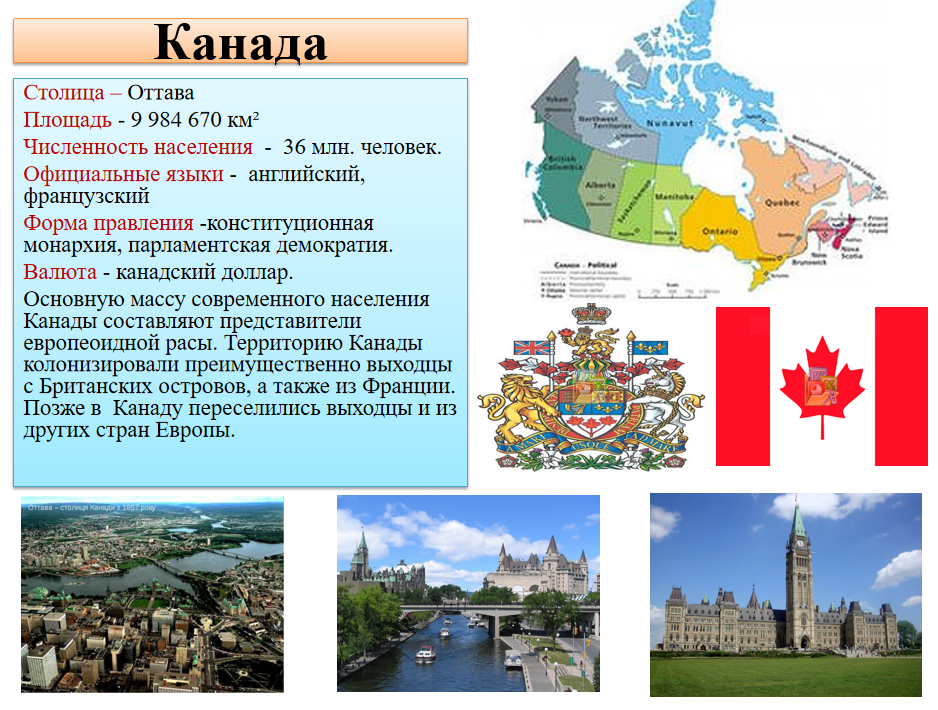 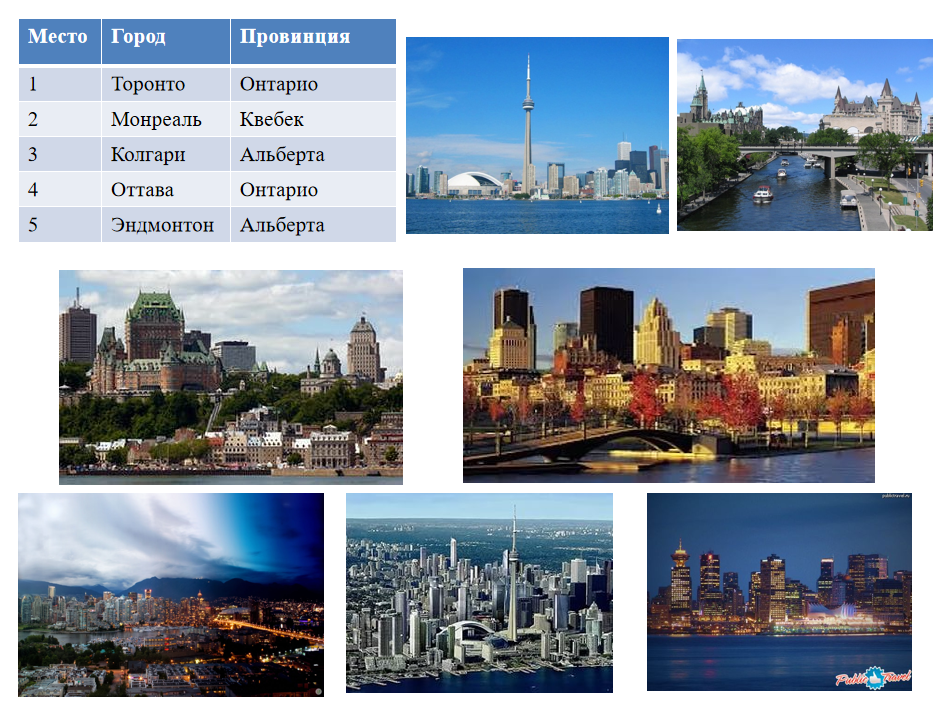 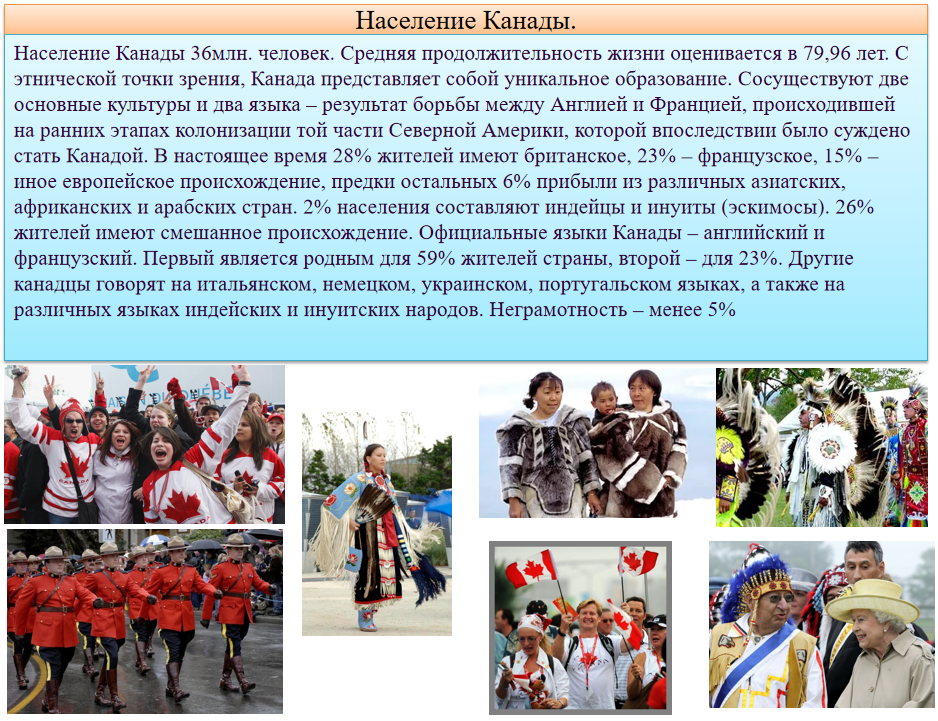 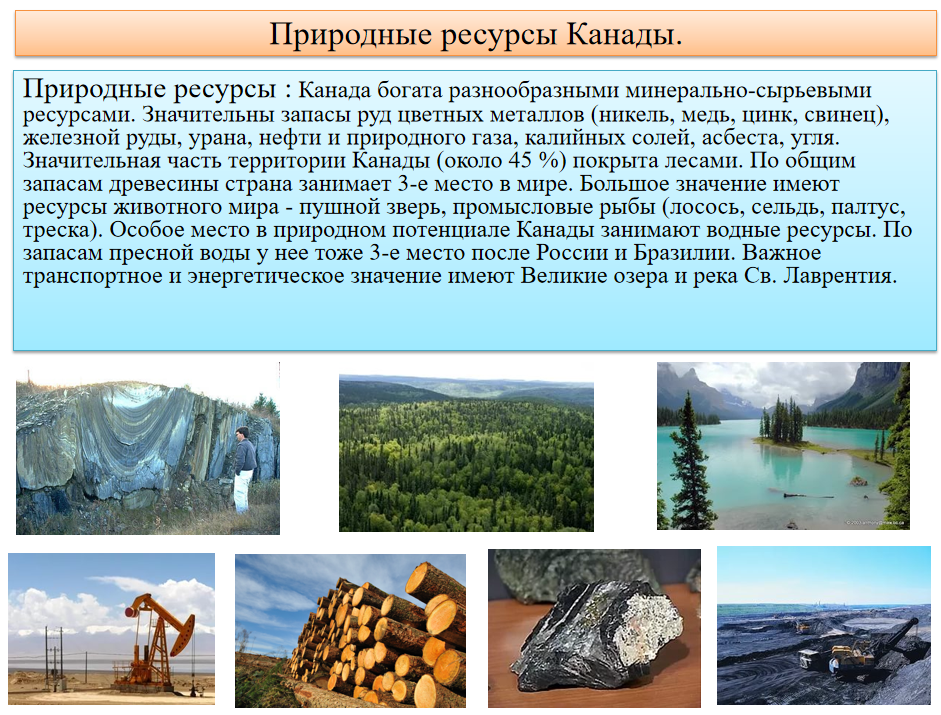 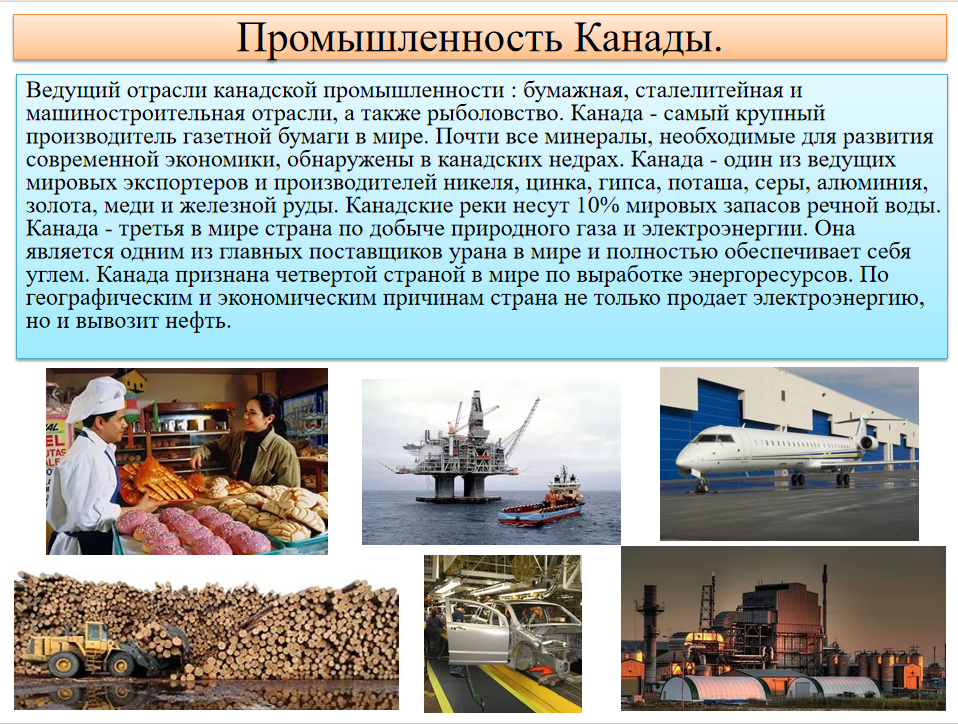 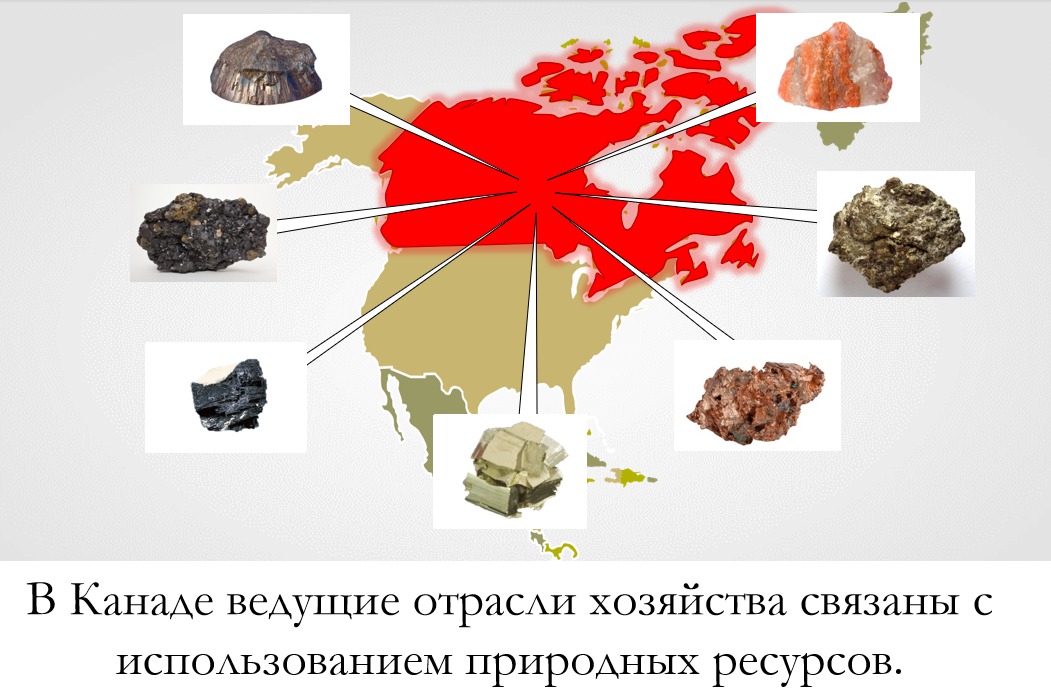 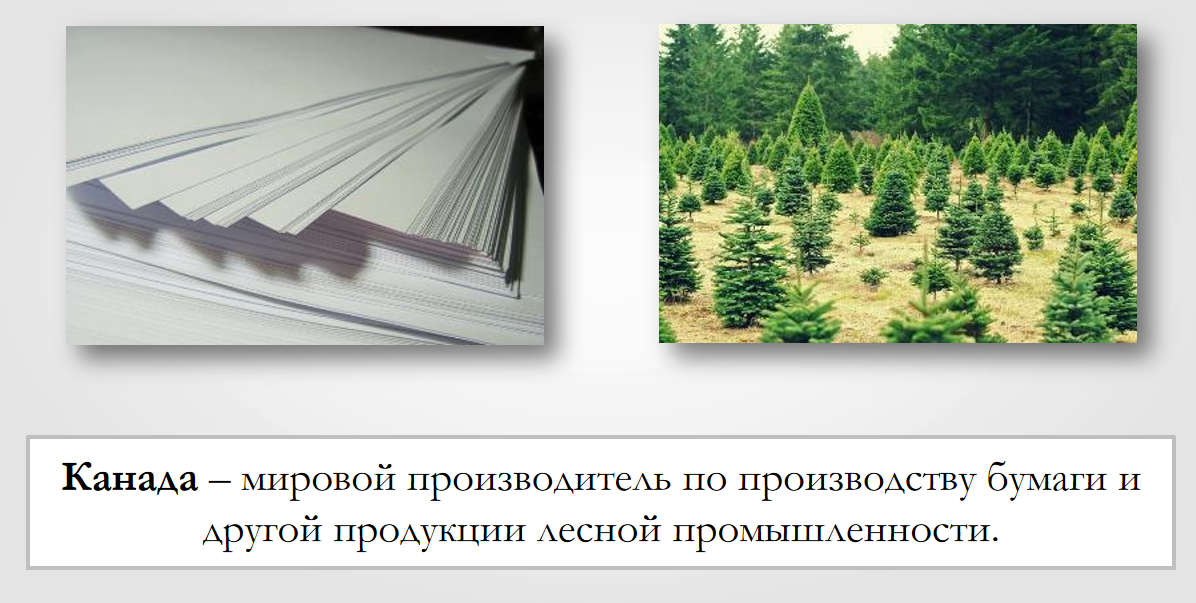 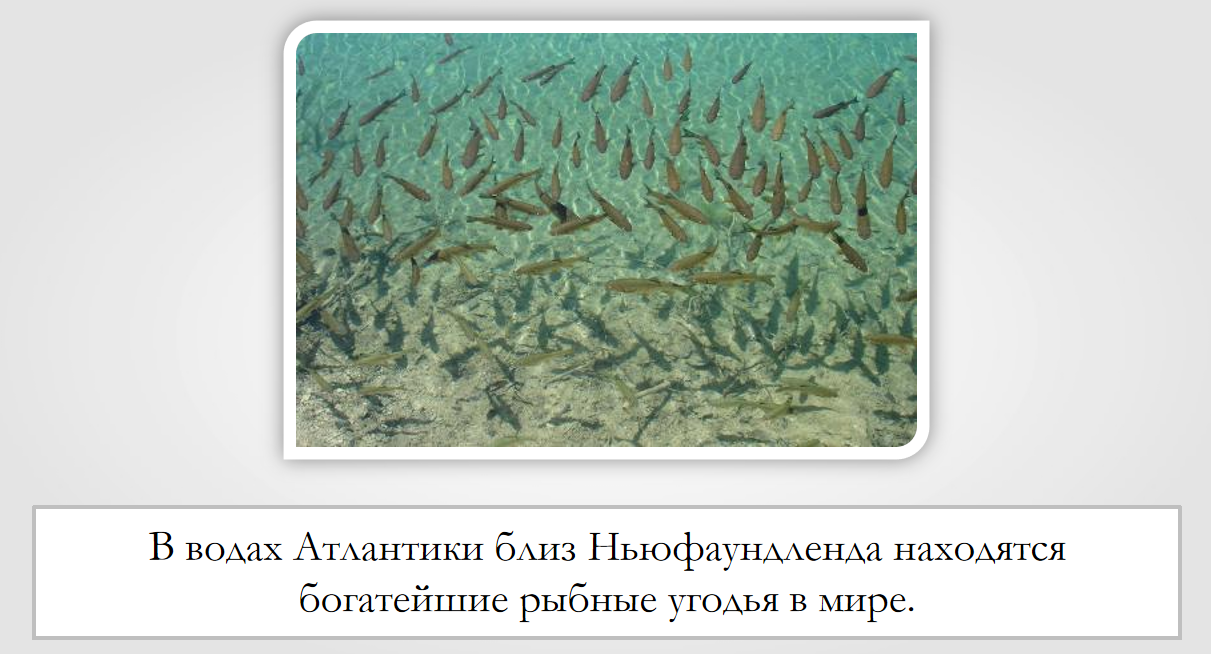 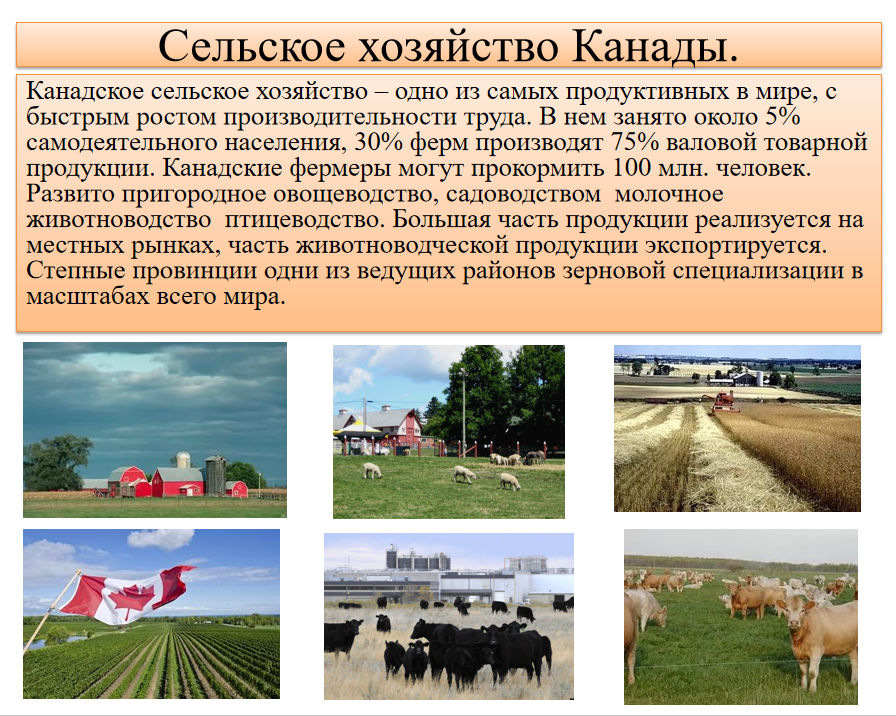 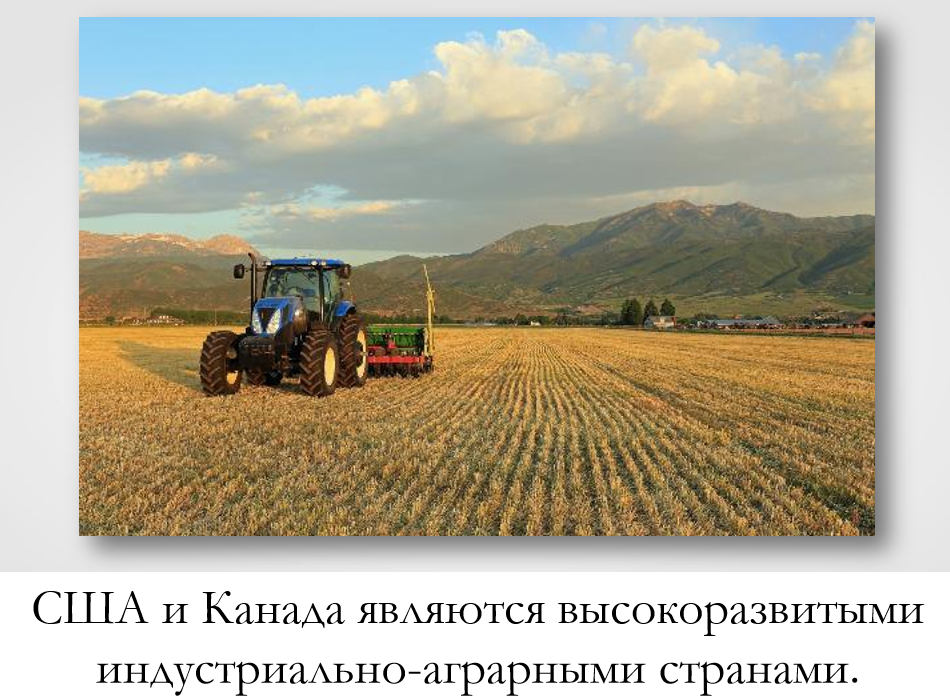 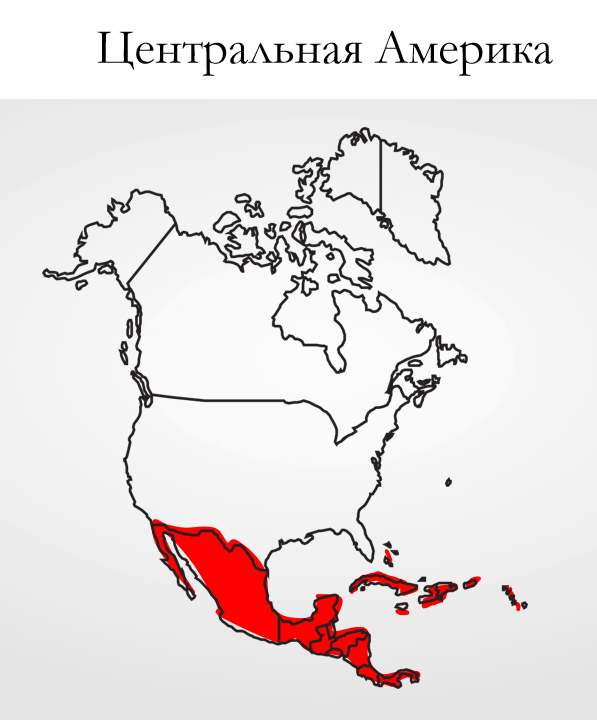 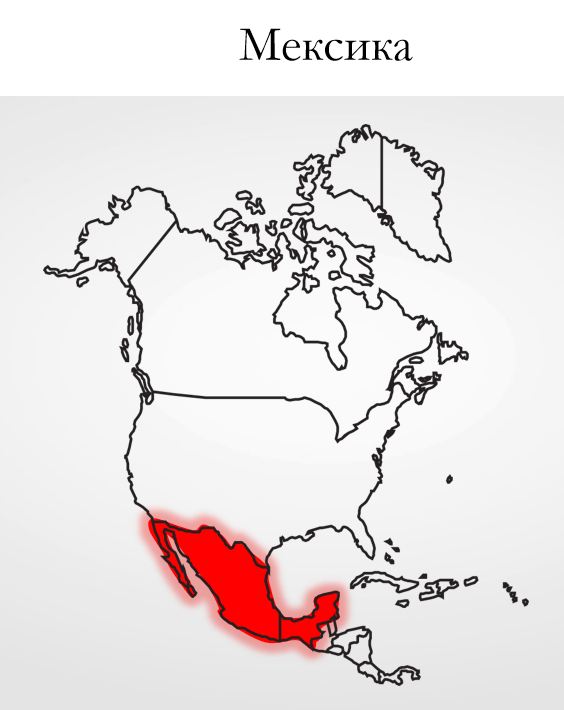 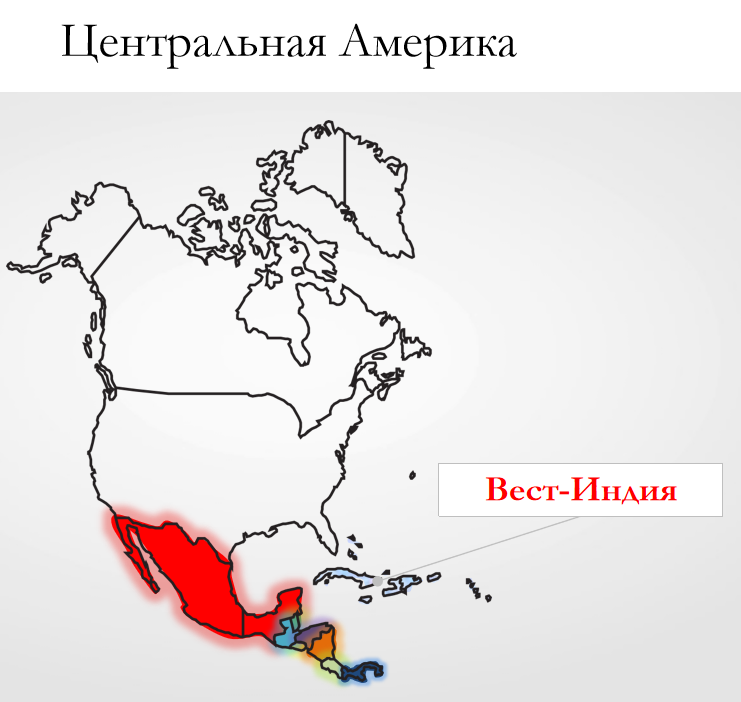 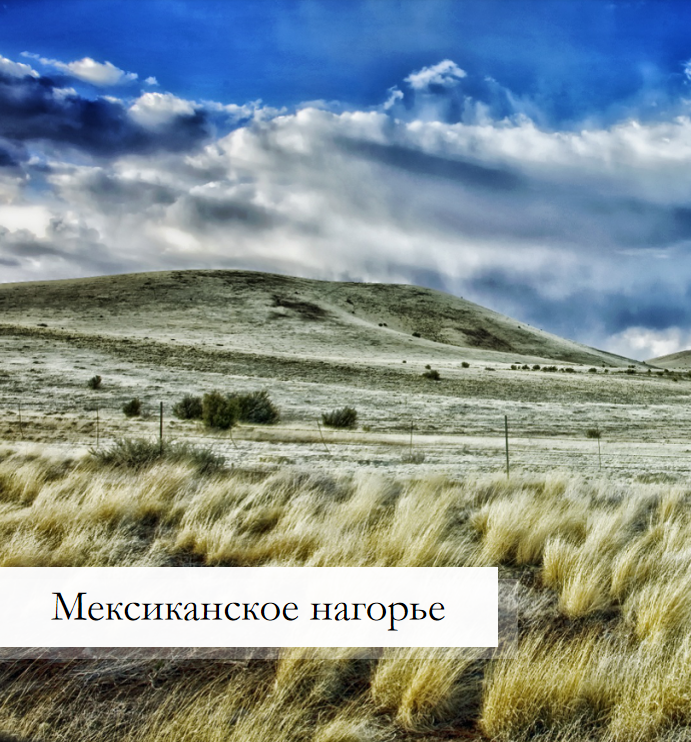 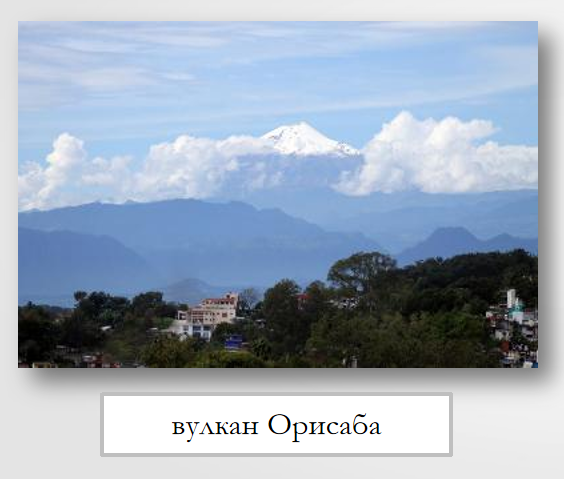 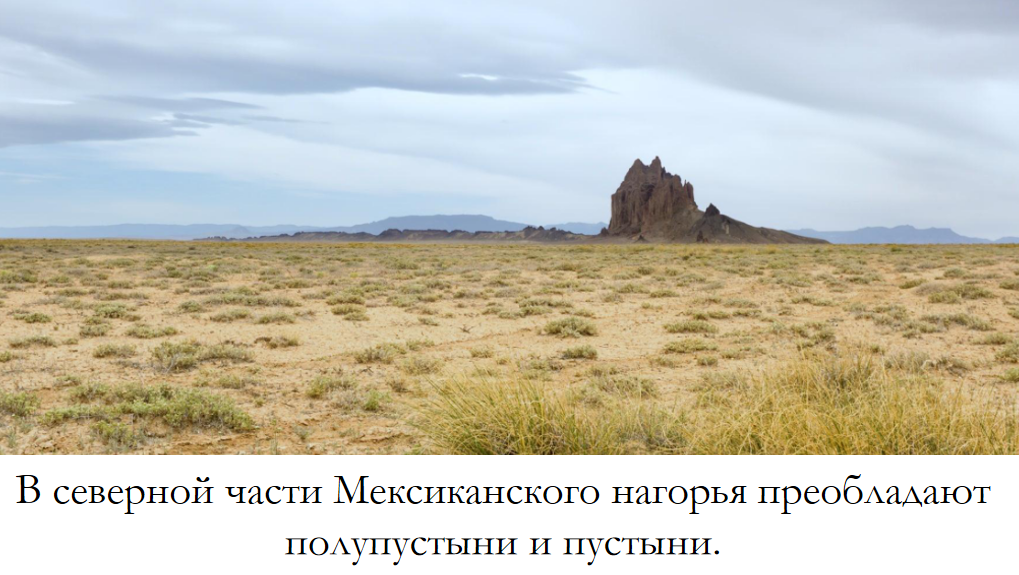 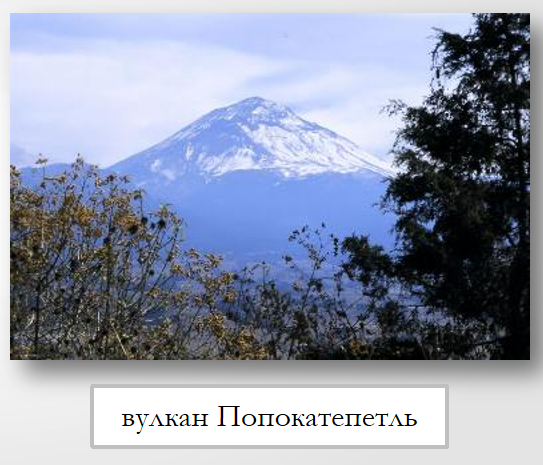 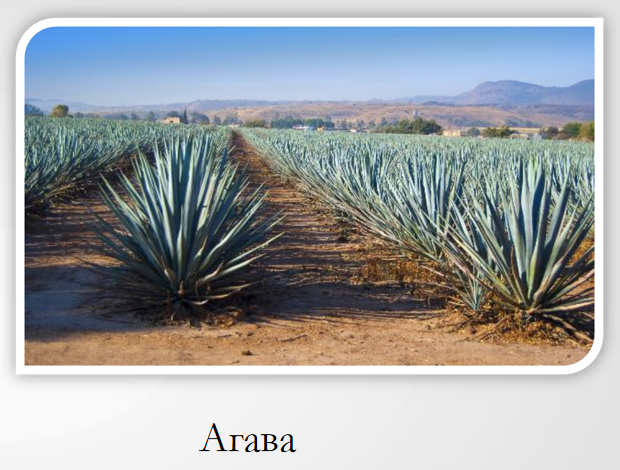 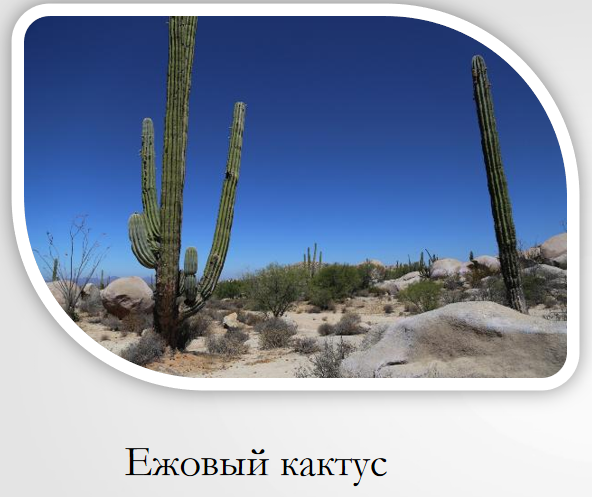 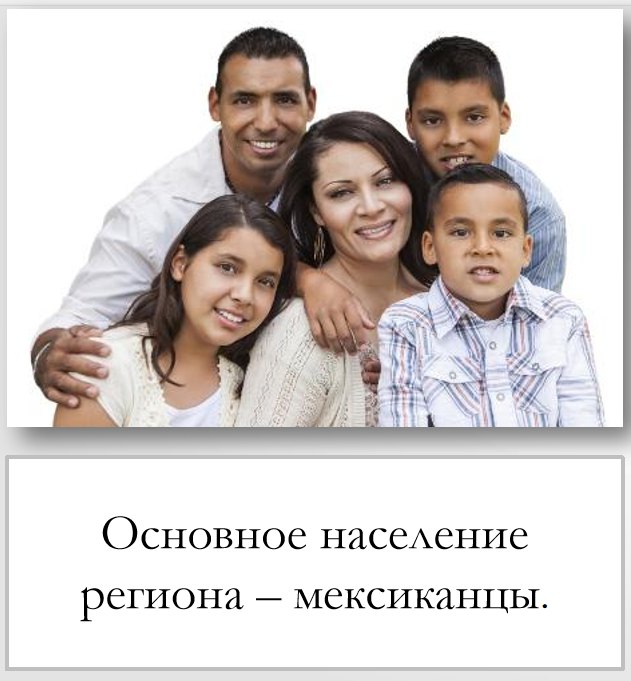 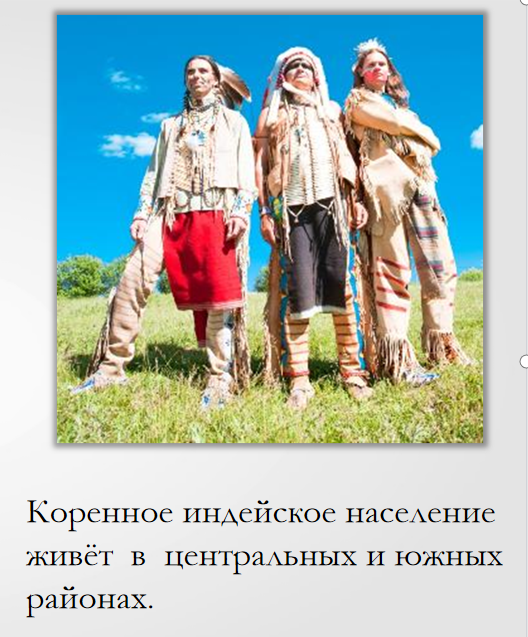 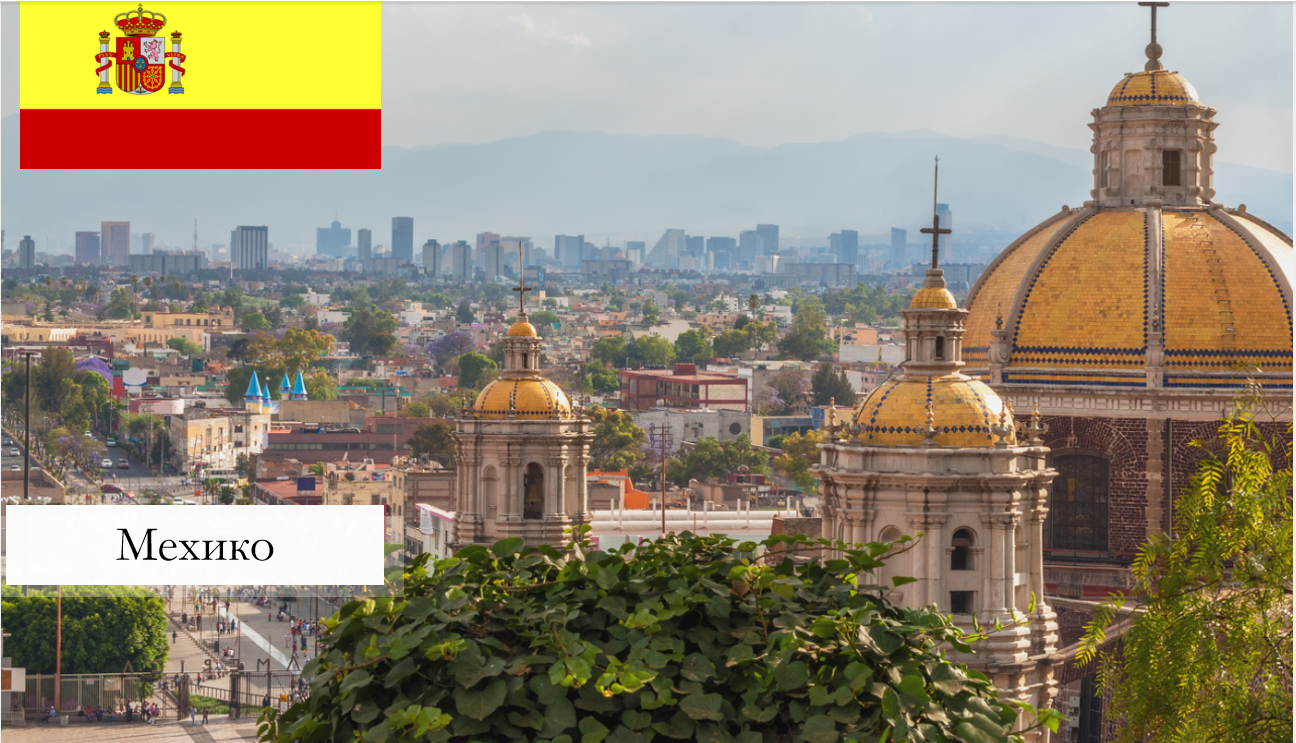 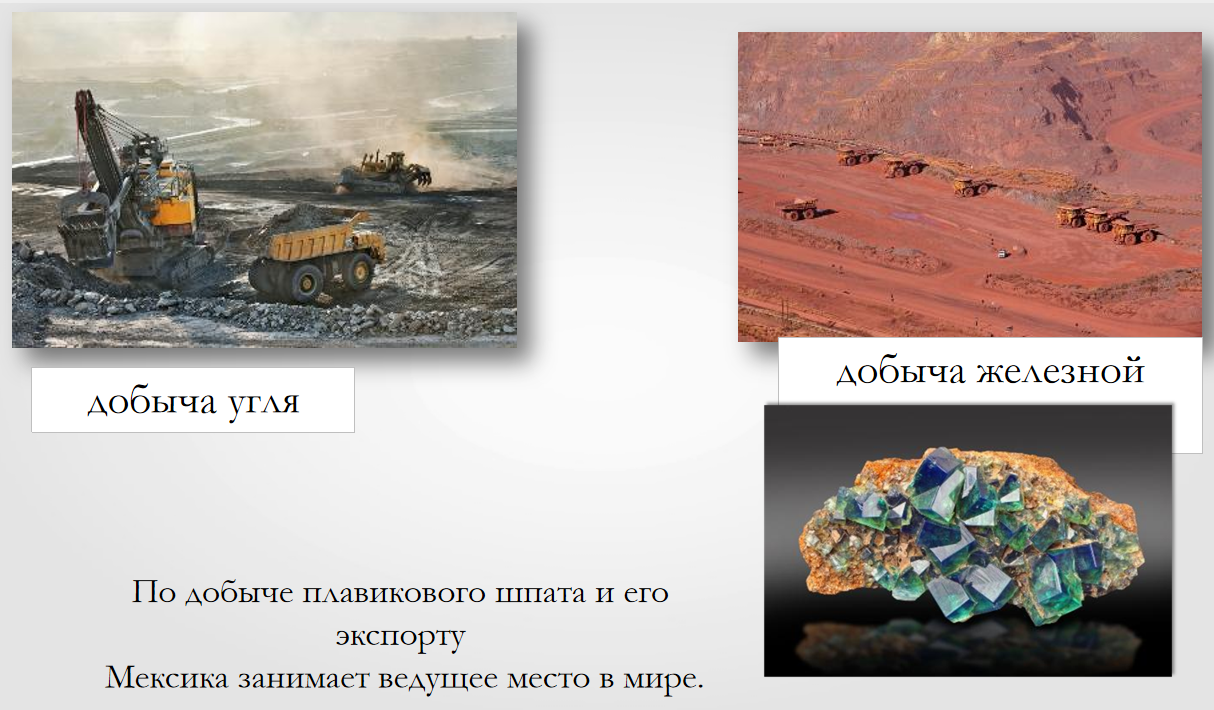 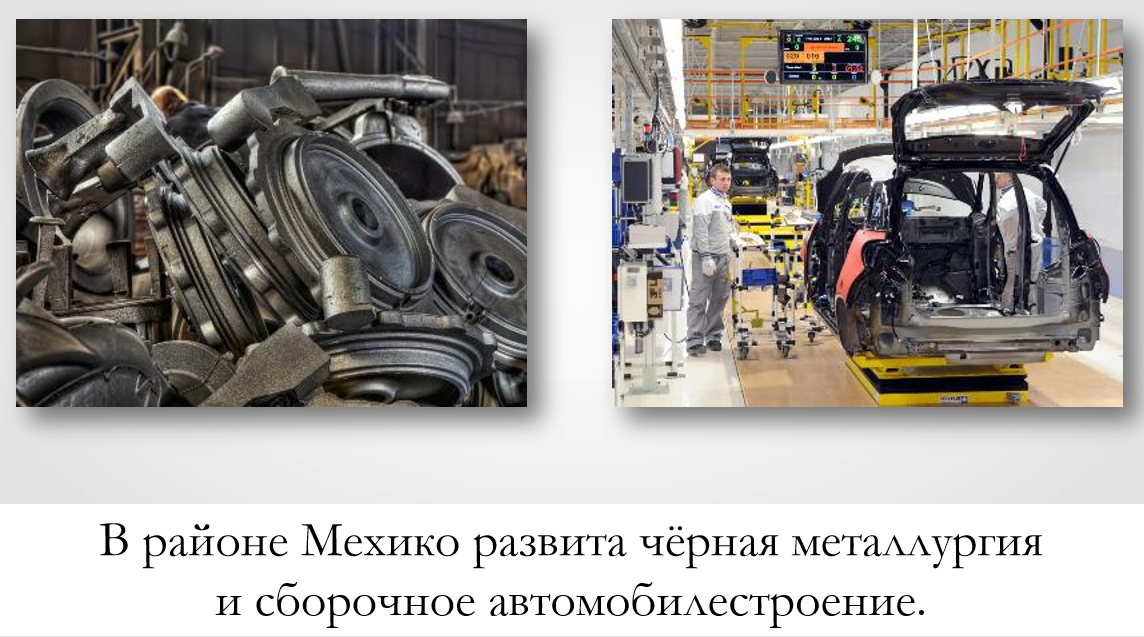 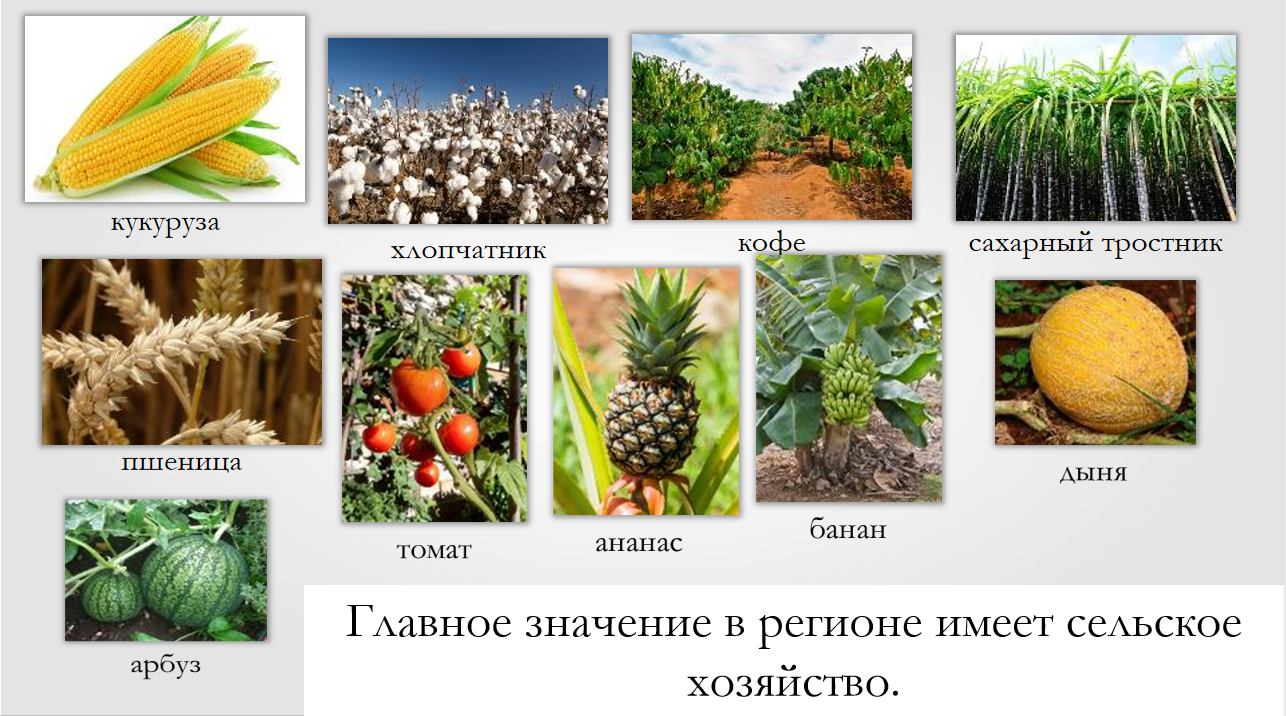 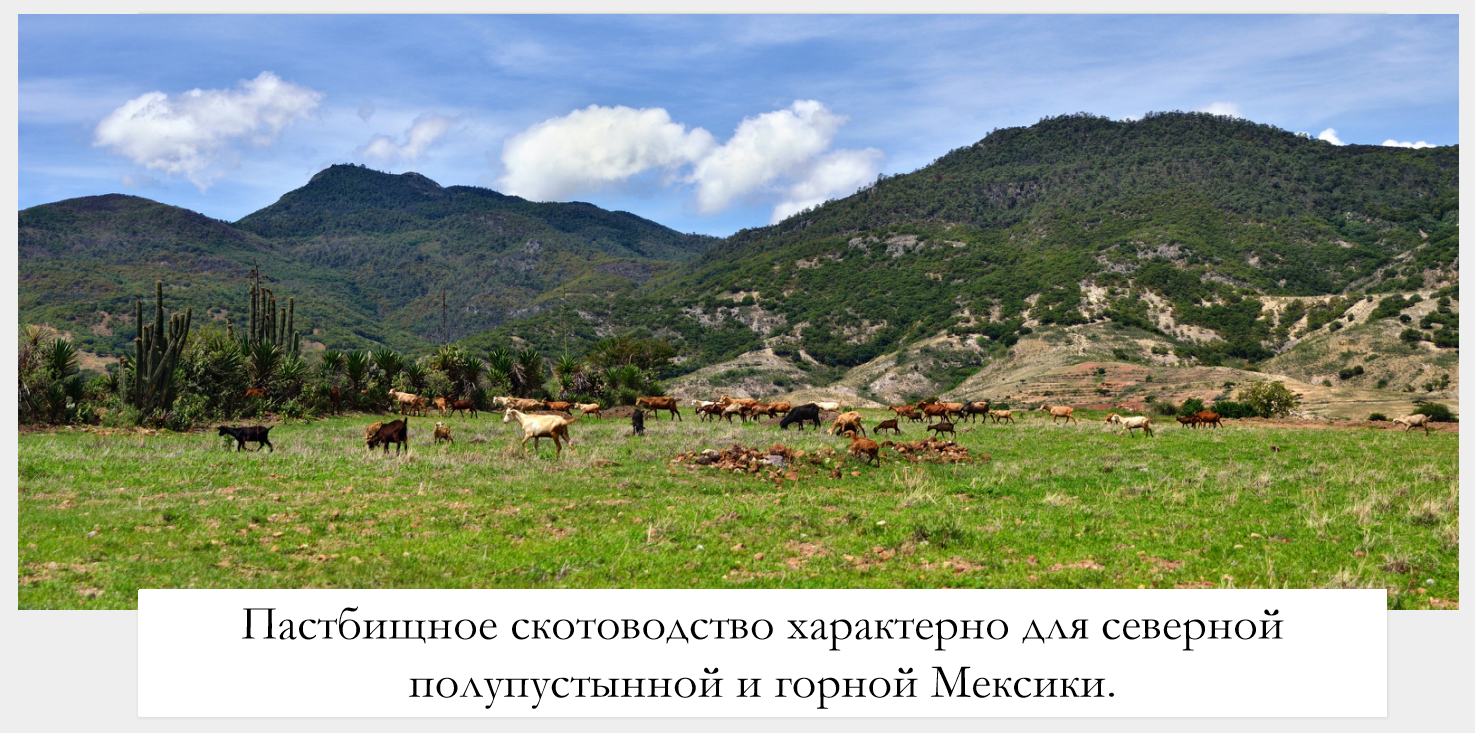